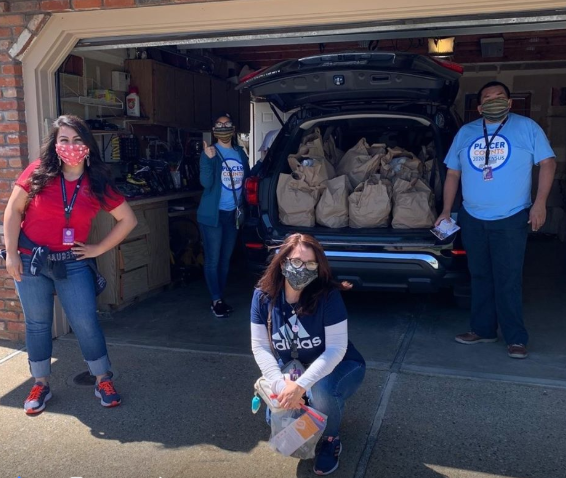 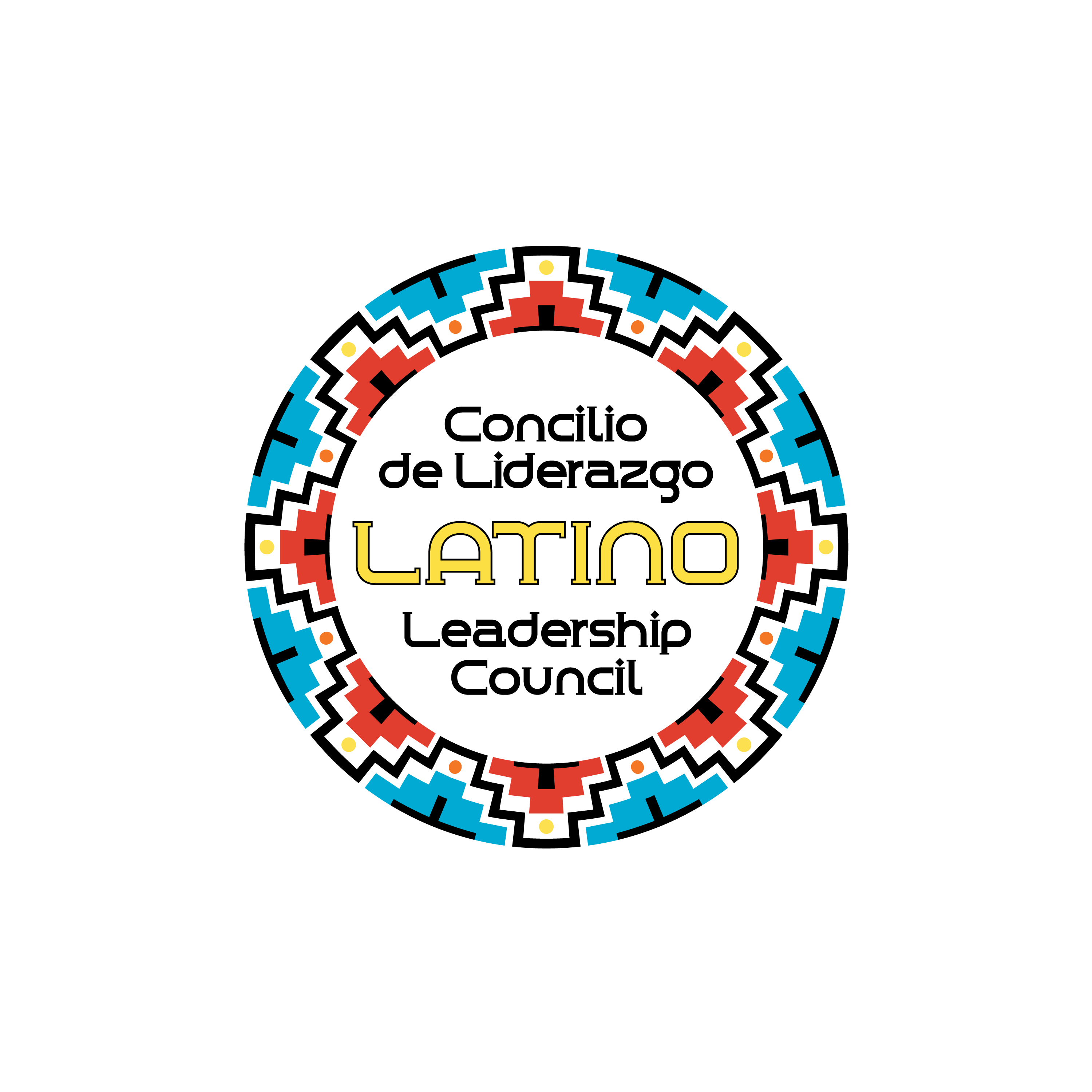 The Latino Leadership Council
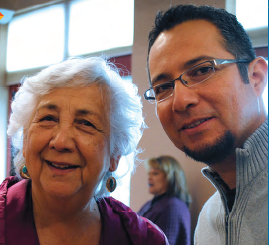 Our Work
Advocacy and Education Services
Health Navigation Services
Youth Leadership Development
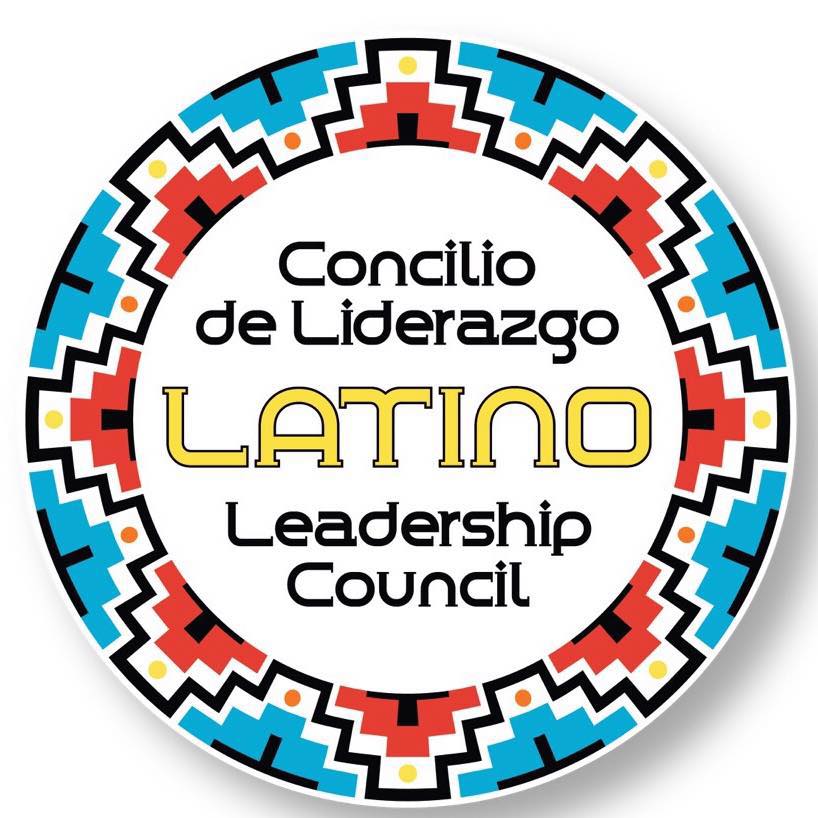 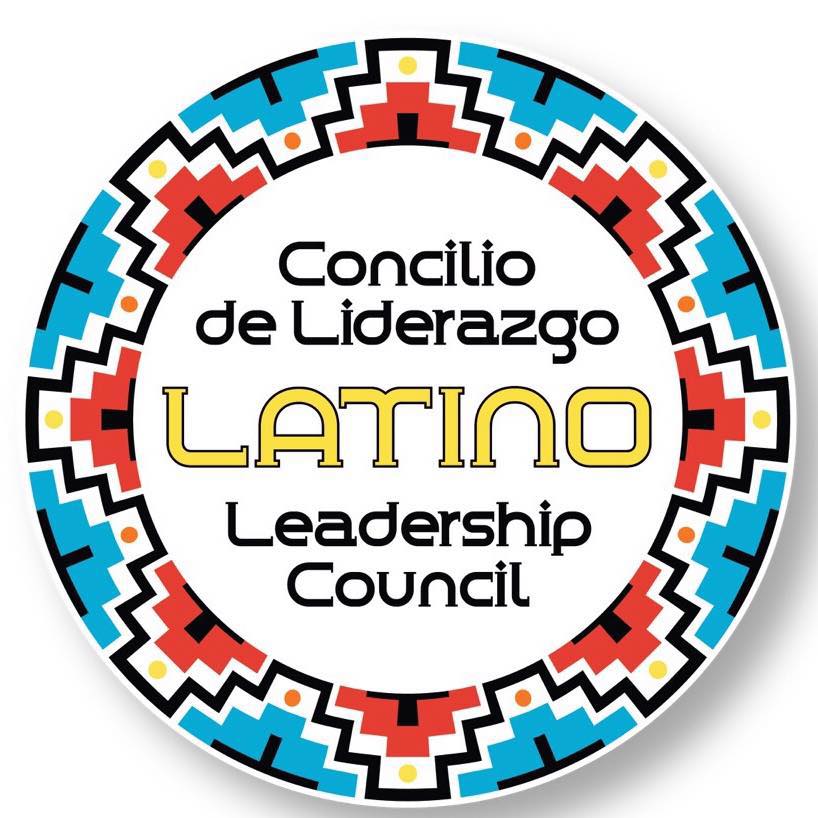 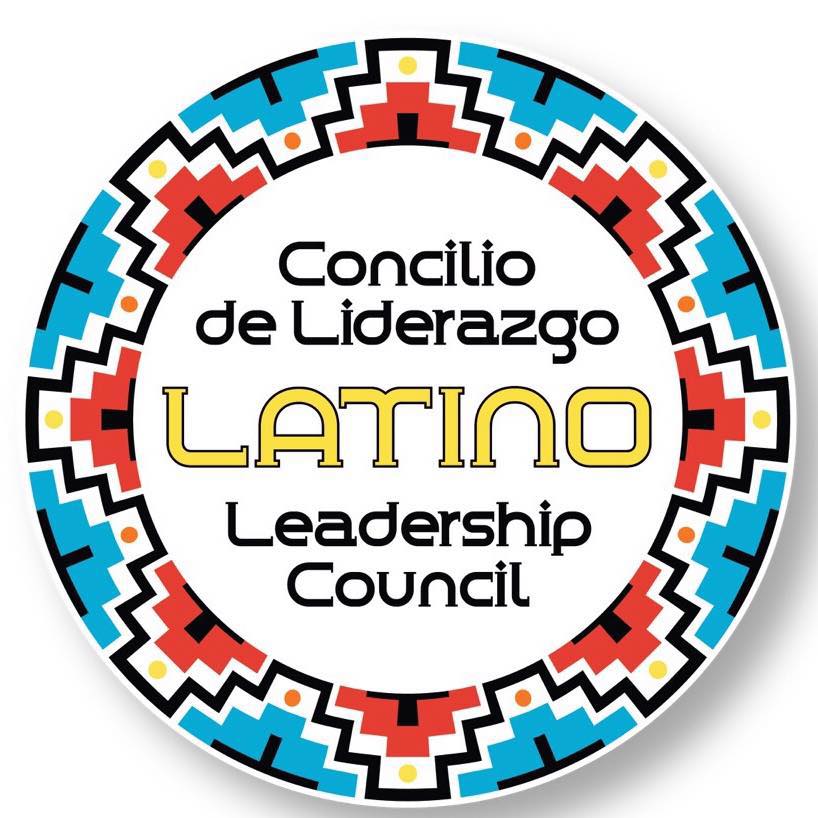 We are the only regional Latino-focused nonprofit with a team of employee Promotores whose role is to conduct home visits to assess needs and connect Latinos to a diversity of Health, Education and Youth Development services. 

Because of our Promotores, hundreds of families in the region are linked to existing resources and learn how to navigate public systems.
2
North Sacramento
129,120 Latinos in North Sacramento
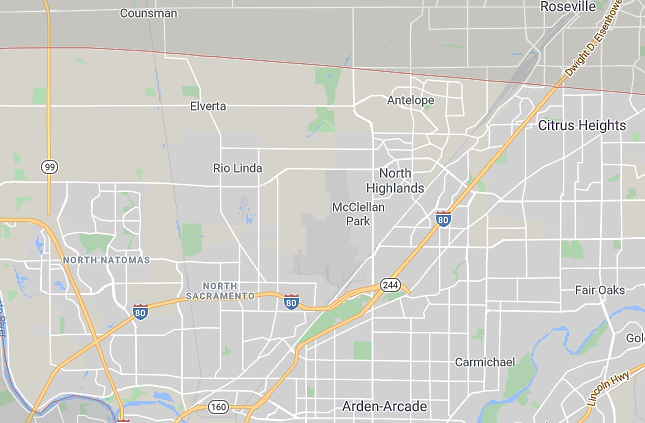 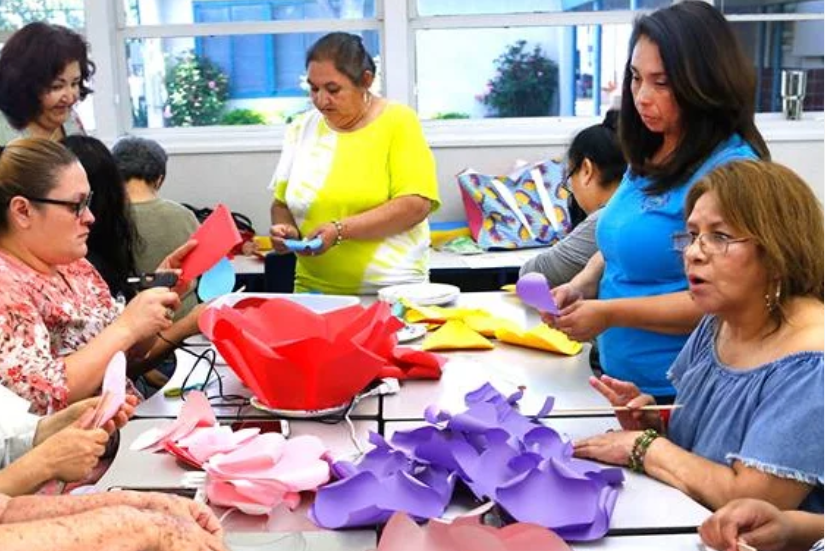 South Natomas
3
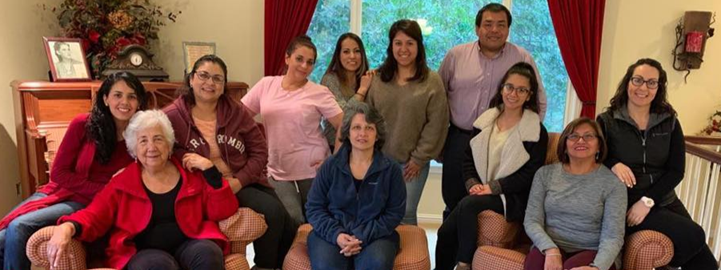 Thank you!
4